Составление описания по предметной картинке
Подготовила: Шерстнева А.А.
Задачи: закреплять умение детей составлять небольшие рассказы по картинкам; совершенствовать навыки четко и ясно произносить звук [ц], выделять этот звук на слух; закреплять правильное произношение звуков [с]—[з]; регулировать темп речи; закреплять умения отгадывать загадки.
Квохчет, квохчет, детей созывает,Всех под крыло собирает.
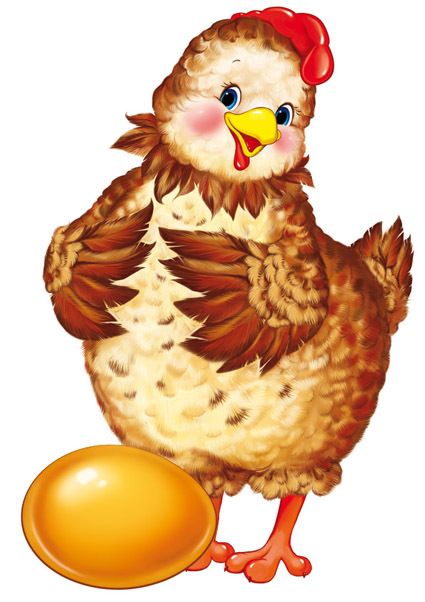 Он лежит меж грядок,Зелен да сладок.
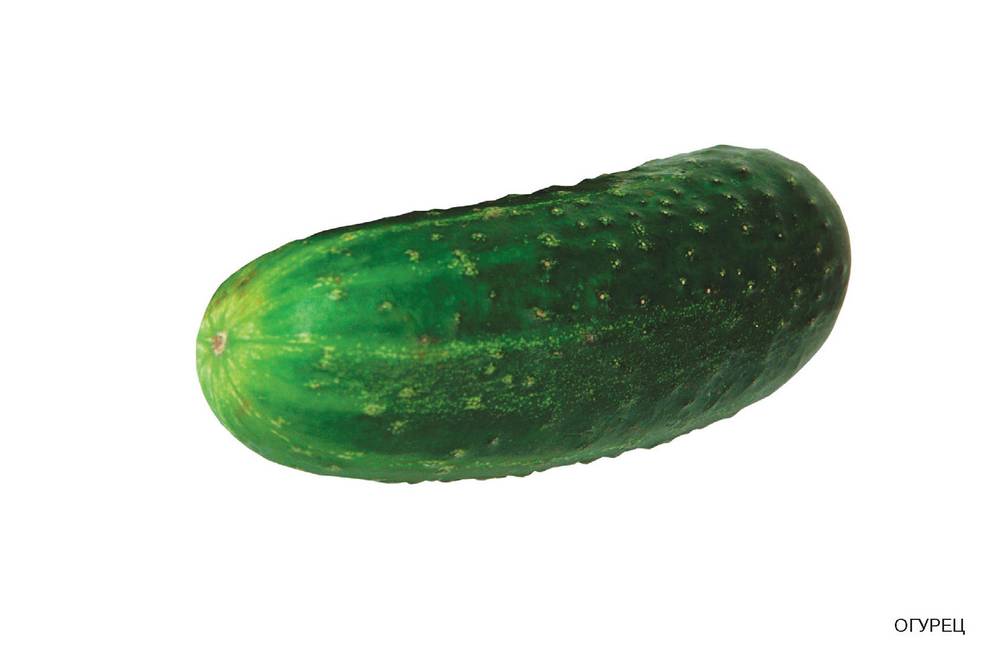 Кто изображен на картинке?Собака какая?Что есть у собаки? Как она говорит?Что она делает?
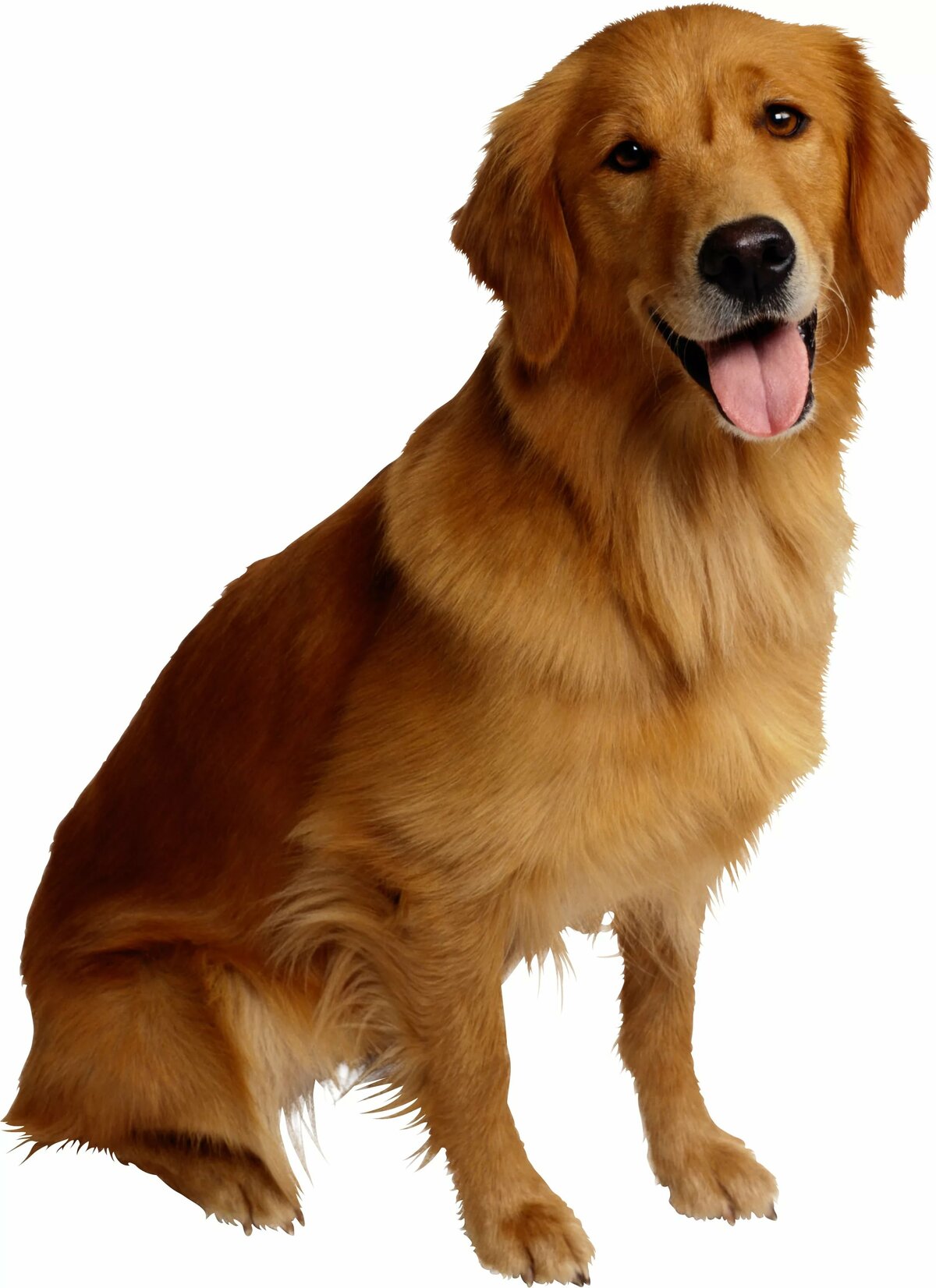 Кто изображен на картинке?Коза какого размера? Кого цвета она?Козленок какой? Что любят кушать коза и козленок?
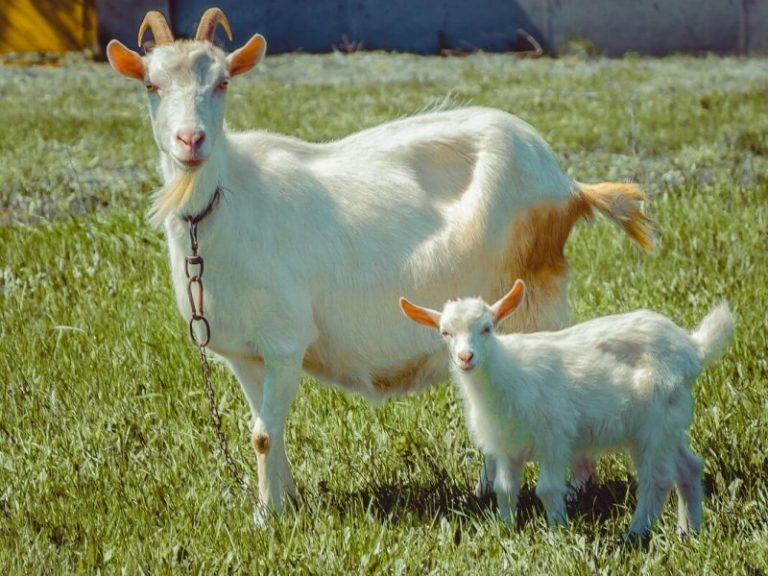 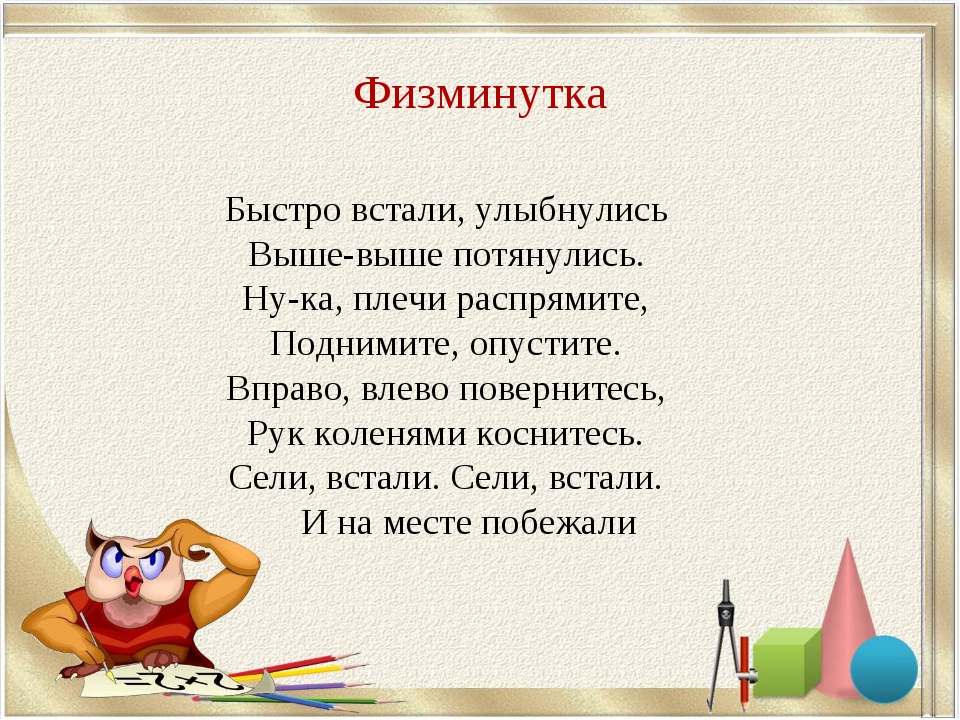 Чистоговорки
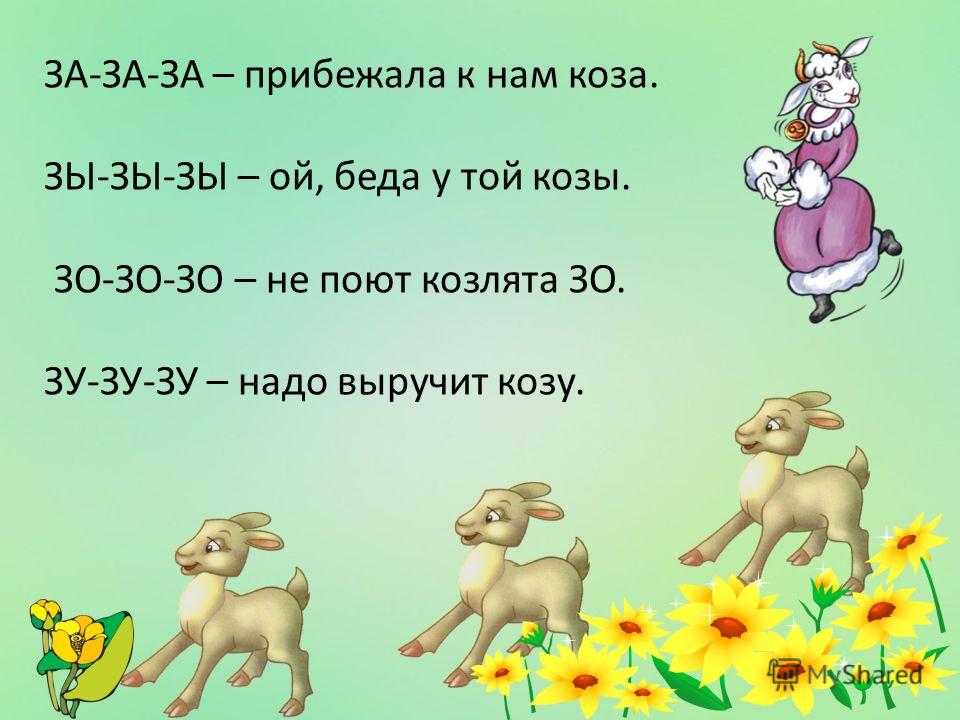 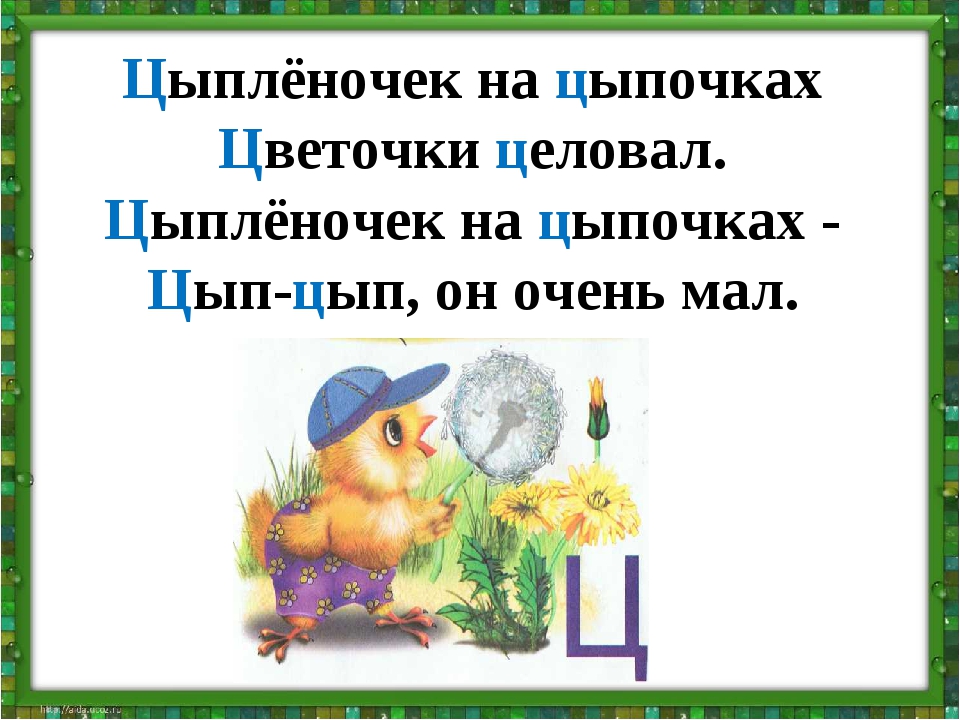 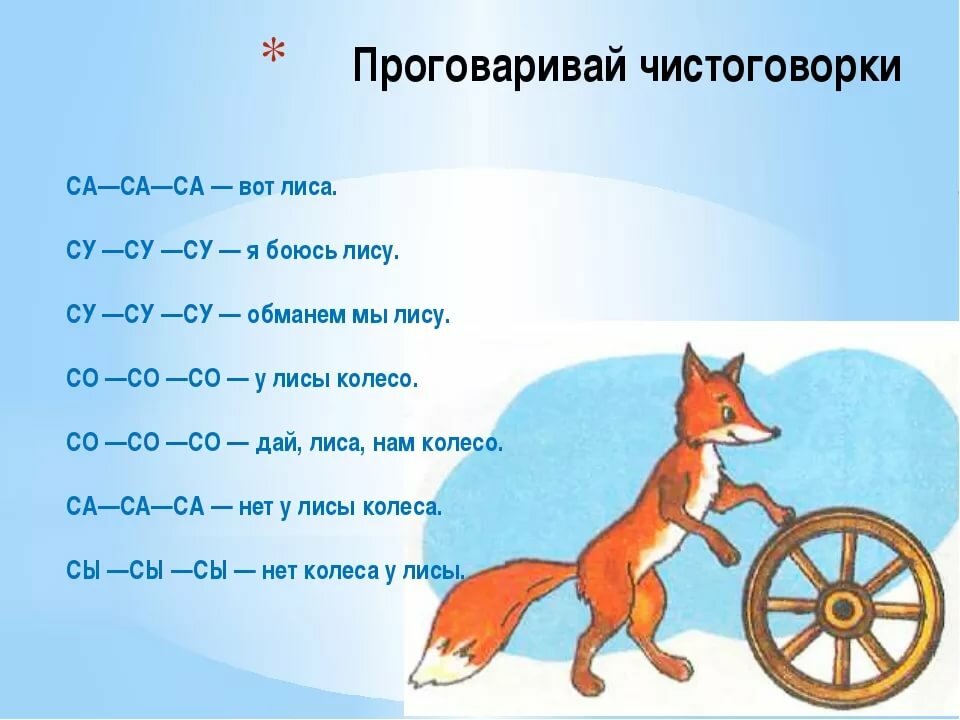